UNIDAD DE ASESORÍA PRESUPUESTARIA
SENADO DE LA REPÚBLICA DE CHILE
EJECUCIÓN PRESUPUESTARIA ACUMULADA DE GASTOSAL MES DE Abril DE 2018PARTIDA 13:MINISTERIO DE AGRICULTURA
Valparaíso, junio 2018
Ejecución Presupuestaria de Gastos Acumulada al Mes de Abril de 2018 Ministerio de Agricultura
Principales hallazgos

La Ejecución del Ministerio, acumulada al mes de Abril fue de $188.063 millones, es decir, un 31% respecto de la ley vigente. Respecto a la comparación con el año 2017, se observó un porcentaje de ejecución presupuestaria levemente Abril.

Respecto a las Iniciativas de Inversión, con recursos aprobados por $5.996 se observó un 9% de avance presupuestario .

El INDAP, que concentra el la Abril parte de los recursos ministeriales, presentó un gasto de $82.405 millones (29% del presupuesto vigente).

Respecto a la deuda flotante, correspondiente a los recursos para cancelar obligaciones contraídas en el ejercicio presupuestario anterior, ejecutaron un total de $9.056millones. Es importante señalar que la Ley inicial no contempló presupuesto para estas obligaciones, ni tampoco se han observado Decretos modificatorios del presupuesto inicial.

En cuanto a las modificaciones presupuestaria, el Programa 01 de la Corporación Nacional Forestal aumentó sus recursos en $8.281 millones, el Programa 03 Programa de Manejo del Fuero, disminuyó su disponibilidad en $99 millones, el Programa 04 Áreas Silvestres Protegidas presentó Abriles recursos por $537 millones, y el Programa 05 Gestión Forestal, bajó su presupuesto en $721 millones.
2
Ejecución Presupuestaria de Gastos Acumulada al Mes de Abril de 2018 Ministerio de Agricultura
Principales hallazgos

Respecto a las transferencias corrientes del INDAP, se informa lo que sigue:
3
Ejecución Presupuestaria de Gastos Acumulada al Mes de Abril de 2018 Ministerio de Agricultura
Principales hallazgos

Respecto a las transferencias de capital del INDAP, se informa lo que sigue:
4
Ejecución Presupuestaria de Gastos Acumulada al Mes de Abril de 2018 Ministerio de Agricultura
Comportamiento de la Ejecución Presupuestaria de la Partida 2017 – 2018 (En pesos)
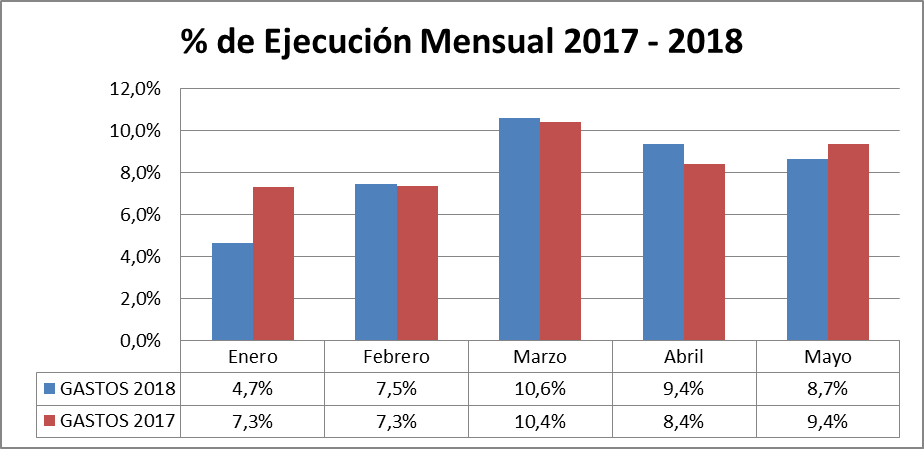 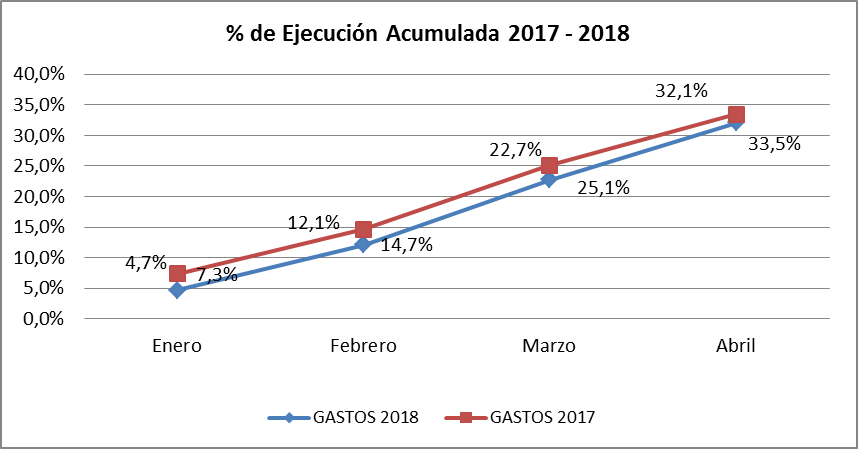 5
Ejecución Presupuestaria de Gastos Acumulada al Mes de Abril de 2018 Partida 13 Ministerio de Agricultura
en miles de pesos de 2018
Fuente: Elaboración propia en base  a Informes de ejecución presupuestaria mensual de DIPRES
6
Ejecución Presupuestaria de Gastos Acumulada al Mes de  Abril de 2018 Partida 13, Resumen por Capítulos
en miles de pesos de 2018
Fuente: Elaboración propia en base  a informes de ejecución presupuestaria mensual de DIPRES
7
Ejecución Presupuestaria de Gastos Acumulada al Mes de Abril de 2018 Partida 13, Capítulo 01, Programa 01: SUBSECRETARÍA DE AGRICULTURA
en miles de pesos de 2018                                                                                                1 de 2
Fuente: Elaboración propia en base  a Informes de ejecución presupuestaria mensual de DIPRES
8
Ejecución Presupuestaria de Gastos Acumulada al Mes de Abril de 2018 Partida 13, Capítulo 01, Programa 02: INVESTIGACIÓN E INNOVACIÓN TECNOLÓGICA SILVOAGROPECUARIA
en miles de pesos de 2018
Fuente: Elaboración propia en base  a Informes de ejecución presupuestaria mensual de DIPRES
9
Ejecución Presupuestaria de Gastos Acumulada al Mes de Abril de 2018 Partida 13, Capítulo 02, Programa 01: OFICINA DE ESTUDIOS Y POLÍTICAS AGRARIAS
en miles de pesos de 2018
Fuente: Elaboración propia en base  a Informes de ejecución presupuestaria mensual de DIPRES
10
Ejecución Presupuestaria de Gastos Acumulada al Mes de Abril de 2018 Partida 13, Capítulo 03, Programa 01: INSTITUTO DE DESARROLLO AGROPECUARIO
en miles de pesos de 2018                                                                                               1 de 2
Fuente: Elaboración propia en base  a Informes de ejecución presupuestaria mensual de DIPRES
11
Ejecución Presupuestaria de Gastos Acumulada al Mes de Abril de 2018 Partida 13, Capítulo 03, Programa 01: INSTITUTO DE DESARROLLO AGROPECUARIO
en miles de pesos de 2018                                                                                                2 de 2
Fuente: Elaboración propia en base  a Informes de ejecución presupuestaria mensual de DIPRES
12
Ejecución Presupuestaria de Gastos Acumulada al Mes de Abril de 2018 Partida 13, Capítulo 04, Programa 01: SERVICIO AGRÍCOLA Y GANADERO
en miles de pesos de 2018
Fuente: Elaboración propia en base  a Informes de ejecución presupuestaria mensual de DIPRES
13
Ejecución Presupuestaria de Gastos Acumulada al Mes de Abril de 2018 Partida 13, Capítulo 04, Programa 04:  INSPECCIONES EXPORTACIONES SILVOAGROPECUARIAS
en miles de pesos de 2018
Fuente: Elaboración propia en base  a Informes de ejecución presupuestaria mensual de DIPRES
14
Ejecución Presupuestaria de Gastos Acumulada al Mes de Abril de 2018 Partida 13, Capítulo 04, Programa 05: PROGRAMA DESARROLLO GANADERO
en miles de pesos de 2018
Fuente: Elaboración propia en base  a Informes de ejecución presupuestaria mensual de DIPRES
15
Ejecución Presupuestaria de Gastos Acumulada al Mes de Abril de 2018 Partida 13, Capítulo 04, Programa 06: VIGILANCIA Y CONTROL SILVOAGRÍCOLA
en miles de pesos de 2018
Fuente: Elaboración propia en base  a Informes de ejecución presupuestaria mensual de DIPRES
16
Ejecución Presupuestaria de Gastos Acumulada al Mes de Abril de 2018 Partida 13, Capítulo 04, Programa 07: PROGRAMA DE CONTROLES FRONTERIZOS
en miles de pesos de 2018
Fuente: Elaboración propia en base  a Informes de ejecución presupuestaria mensual de DIPRES
17
Ejecución Presupuestaria de Gastos Acumulada al Mes de Abril de 2018 Partida 13, Capítulo 04, Programa 08: PROGRAMA GESTIÓN Y CONSERVACIÓN DE RECURSOS NATURALES RENOVABLES
en miles de pesos de 2018
Fuente: Elaboración propia en base  a Informes de ejecución presupuestaria mensual de DIPRES
18
Ejecución Presupuestaria de Gastos Acumulada al Mes de Abril de 2018 Partida 13, Capítulo 04, Programa 09: LABORATORIOS
en miles de pesos de 2018
Fuente: Elaboración propia en base  a Informes de ejecución presupuestaria mensual de DIPRES
19
Ejecución Presupuestaria de Gastos Acumulada al Mes de Abril de 2018 Partida 13, Capítulo 05, Programa 01: CORPORACIÓN NACIONAL FORESTAL
en miles de pesos de 2018
Fuente: Elaboración propia en base  a Informes de ejecución presupuestaria mensual de DIPRES
20
Ejecución Presupuestaria de Gastos Acumulada al Mes de Abril de 2018 Partida 13, Capítulo 05, Programa 03: PROGRAMA DE MANEJO DEL FUEGO
en miles de pesos de 2018
Fuente: Elaboración propia en base  a Informes de ejecución presupuestaria mensual de DIPRES
21
Ejecución Presupuestaria de Gastos Acumulada al Mes de Abril de 2018 Partida 13, Capítulo 05, Programa 04: ÁREAS SILVESTRES PROTEGIDAS
en miles de pesos de 2018
Fuente: Elaboración propia en base  a Informes de ejecución presupuestaria mensual de DIPRES
22
Ejecución Presupuestaria de Gastos Acumulada al Mes de Abril de 2018 Partida 13, Capítulo 05, Programa 05: GESTIÓN FORESTAL
en miles de pesos de 2018
Fuente: Elaboración propia en base  a Informes de ejecución presupuestaria mensual de DIPRES
23
Ejecución Presupuestaria de Gastos Acumulada al Mes de Abril de 2018 Partida 13, Capítulo 05, Programa 06: PROGRAMA  DE ARBORIZACIÓN URBANA
en miles de pesos de 2018
Fuente: Elaboración propia en base  a Informes de ejecución presupuestaria mensual de DIPRES
24
Ejecución Presupuestaria de Gastos Acumulada al Mes de Abril de 2018 Partida 13, Capítulo 06, Programa 01: COMISIÓN NACIONAL DE RIEGO
en miles de pesos de 2018
25
Fuente: Elaboración propia en base  a Informes de ejecución presupuestaria mensual de DIPRES